Headaches
Anna P Andreou

anna.andreou@headache-research.com
a.andreou@imperial.ac.uk
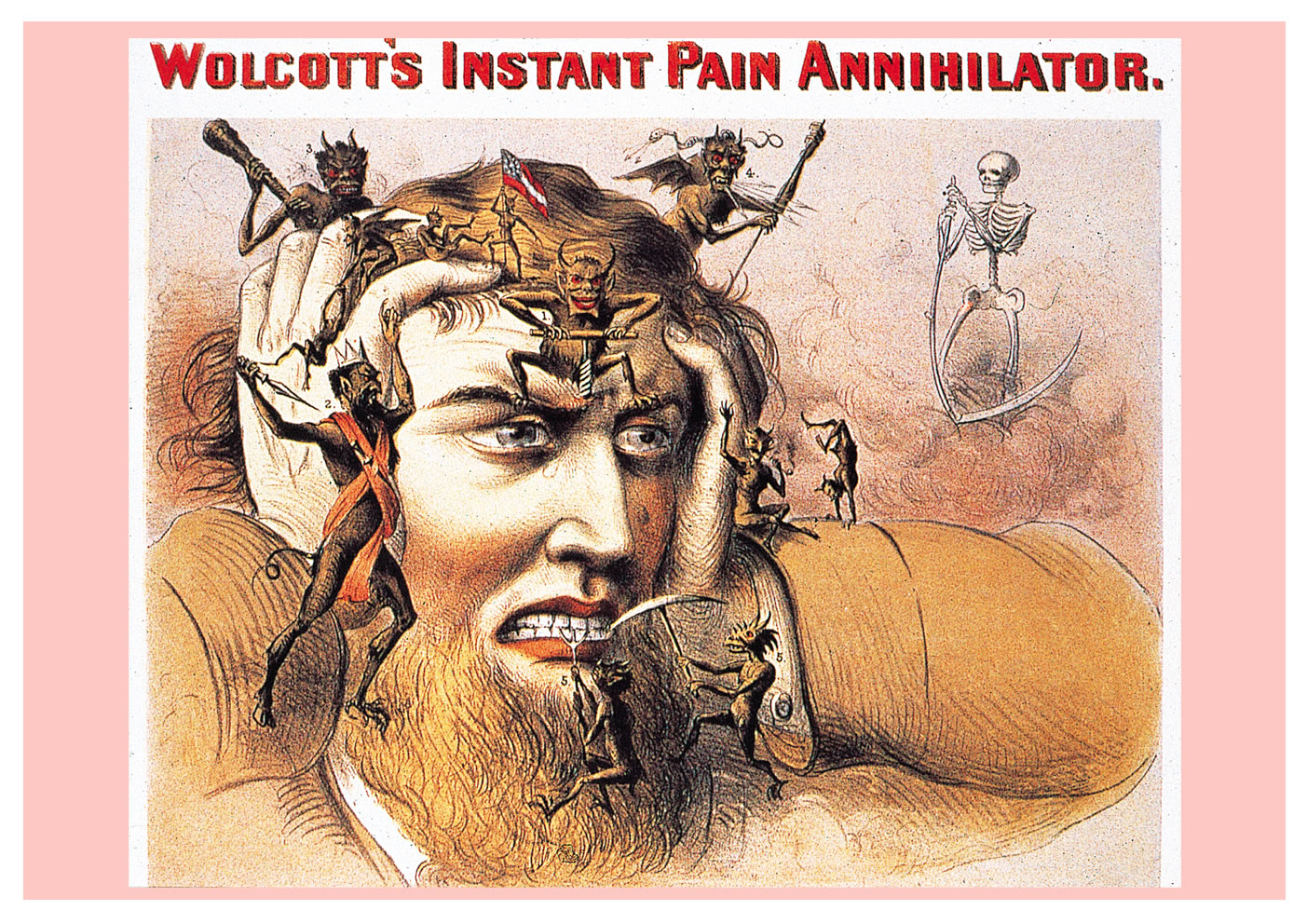 Headache is not a modern disease
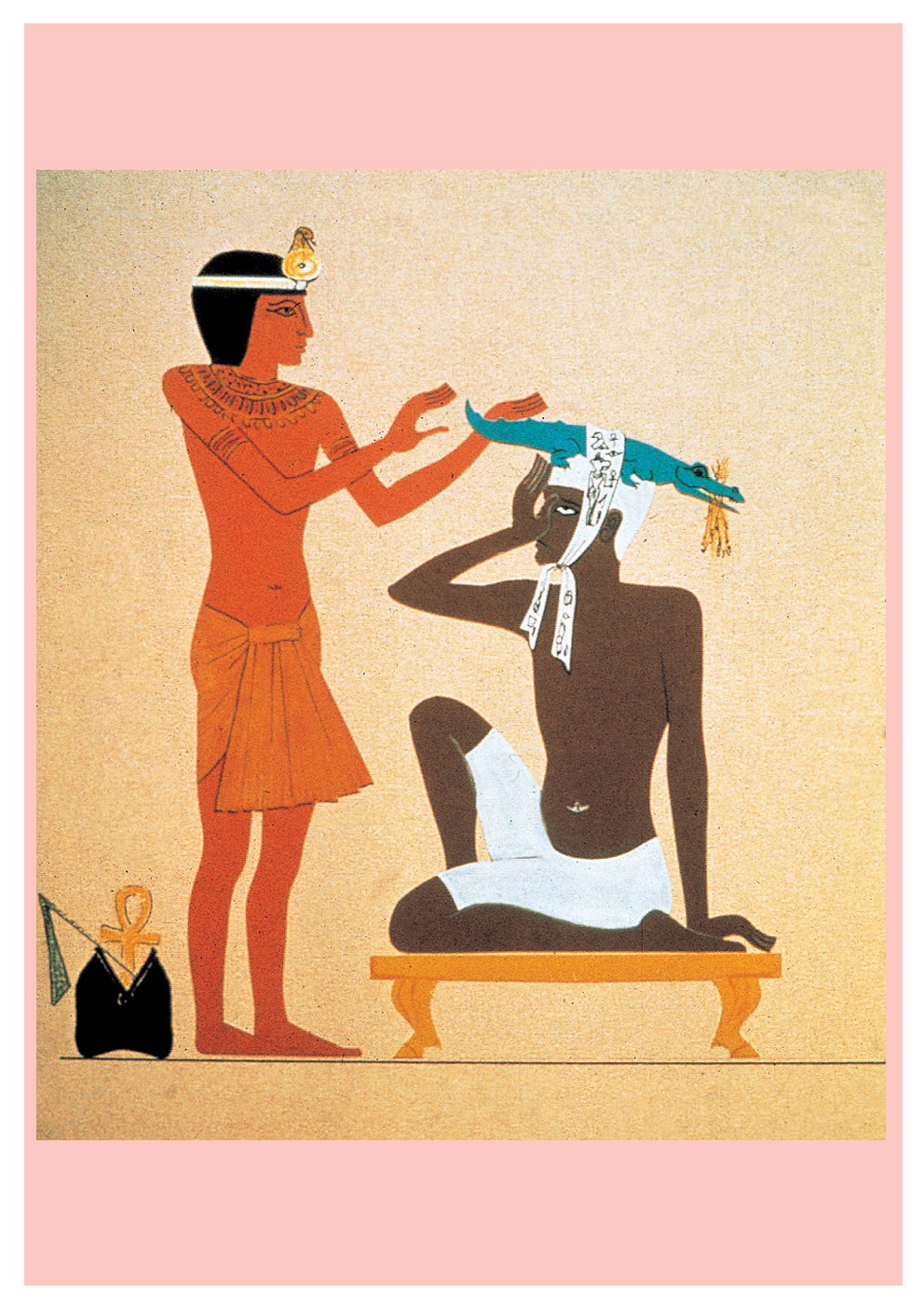 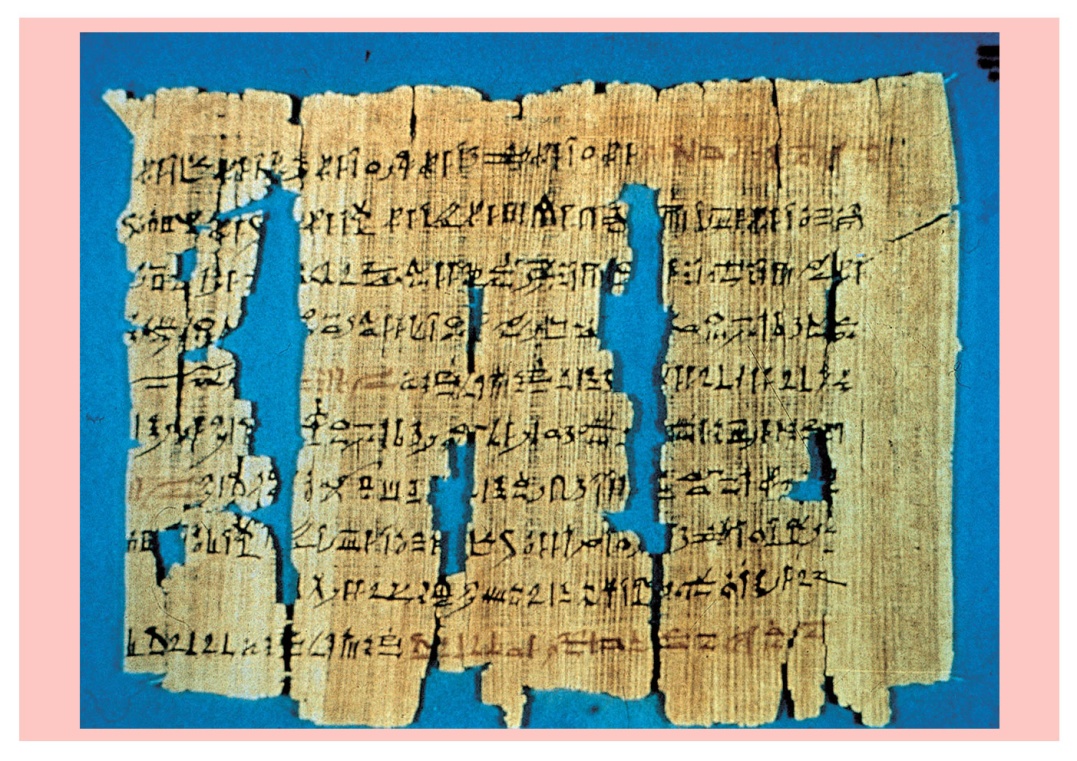 British Museum
Headache Disorders
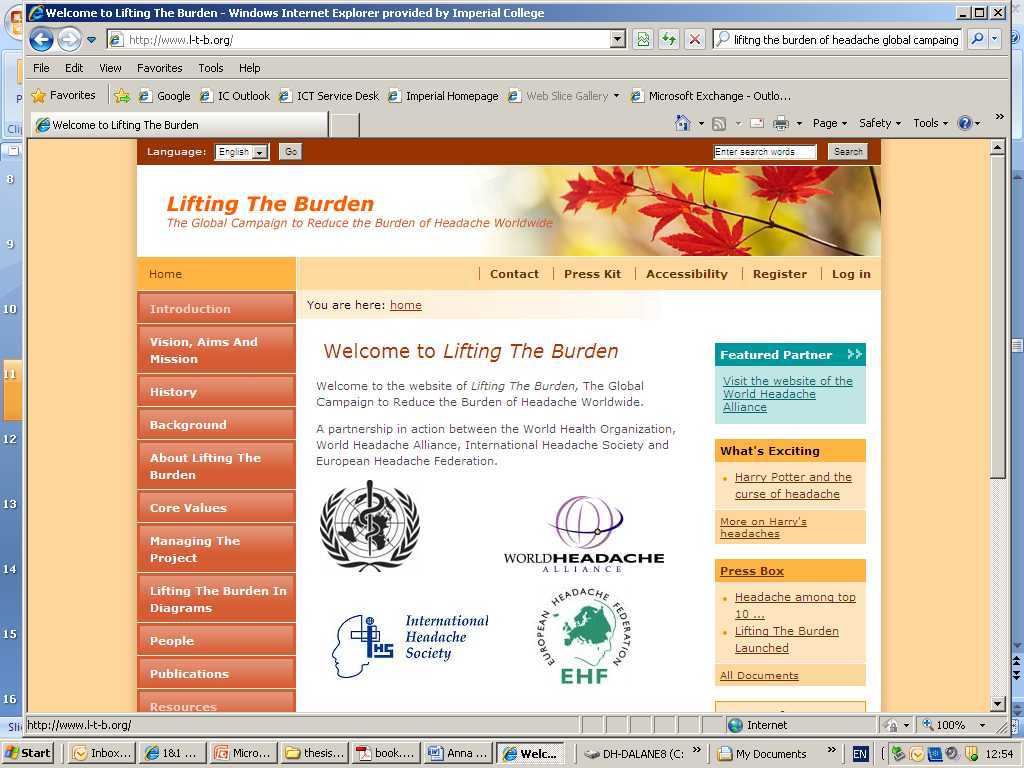 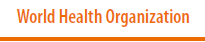 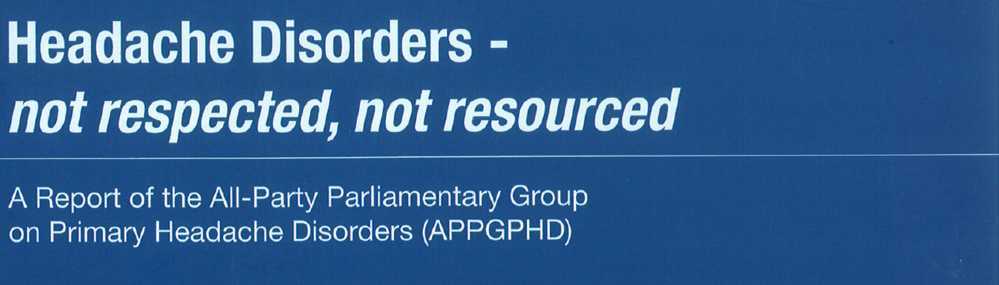 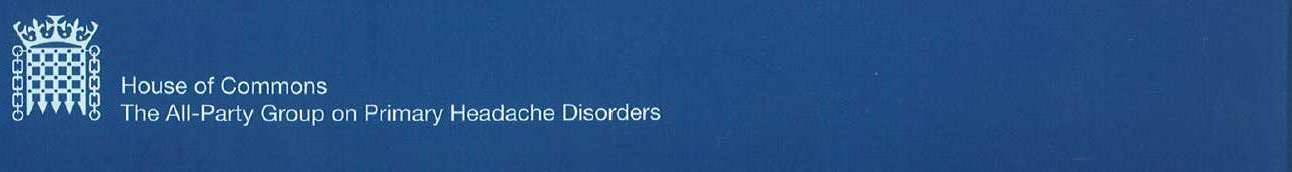 Preview....
What is a headache?

 Headaches Classification

 Secondary Headaches
 Red Flags 
 Medication Overuse Headaches

 Primary Headaches
 Tension Type Headache
 Trigeminal autonomic cephalalgias
Headache
Trigeminal
ganglion
A headache or cephalgia is pain anywhere in  
  the region of  the head or neck

 Where is the pain felt?
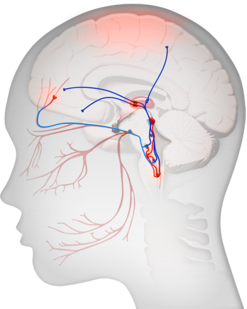 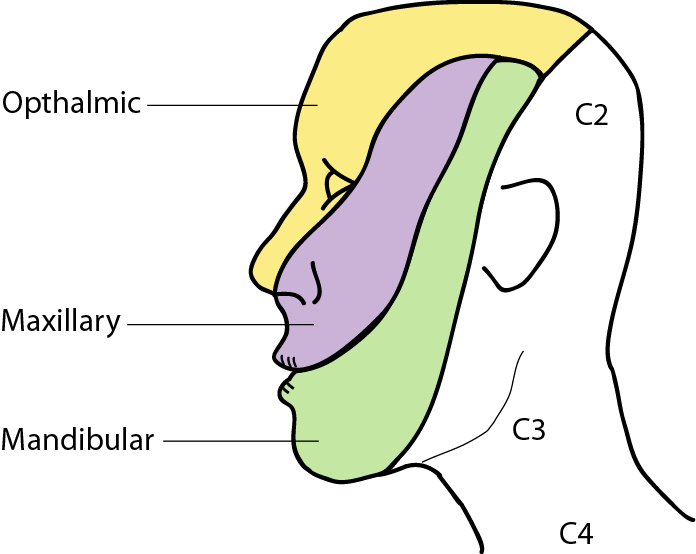 Headaches Classification
International Headache Society Classification (IHSD)
2nd Edition (2004)
Primary headaches 

2. Secondary headaches

3. Cranial neuralgias, facial pain and other 
     headaches 

http://ihs-classification.org/en
International Classification of Headache Disorders (ICHD)
International Headache Society, 2nd edition , 2004
How to approach a patient with a headache …
Distinguish primary from secondary headache 
   disorders

 Accurate history, physical examination, 
   neurological examination if
Secondary Headaches
Occur as a consequence of an underlying 
   condition (e.g.  Trauma, Structural lesion, Vascular disorder, Infection)

 Can be life threatening

 Complete neurologic examination

 Usually treatable- treat underlying condition
Secondary Headaches
International Headache Society, 2nd edition , 2004
Headache attributed to head and/or neck trauma
    e.g. head injury, traumatic intracranial haematoma (epidural/subdural), whiplash 
    injury, craniotomy

Headache attributed to cranial or cervical vascular   
   disorder 
    e.g. ischeamic stroke, intracerebral/subarachnoid haemorradge,  
     vascular malformation, cerebral venous thrombosis

Headache attributed to non-vascular intracranial disorder
     e.g. intracranial hypertension, post-dural puncture, intracranial neoplasm, epileptic 
     seizures

Headache attributed to a substance or its withdrawal
Secondary Headaches
International Headache Society, 2nd edition , 2004
Headache attributed to infection
     e.g. intracranial infection-meningitis, systemic infection, HIV/AIDS

Headache attributed to disorder of homoeostasis
      e.g. hypoxia/hypercapnia, arterial hypertension, hypothyroidism, fasting

Headache or facial pain attributed to disorder of 
   cranium, neck, eyes, ears, nose, sinuses, teeth,
   mouth or other facial or cranial structures
     e.g. cervicogenic headaches

Headache attributed to psychiatric disorder
     e.g. somatisation/phychotc disorders
Headache attributed to a substance or its withdrawal
Acute substance exposure induced headache: 
NO-donors
Alcohol
PDE inhibitors
Monosodium glutamate*
Histamine
CGRP
Cocaine
Cannabis
Medication Overuse Headache:
Ergotamine
Triptans
Analgesics (NSDAIS, paracetamol)
Opioids  
Substance withdrawal
Caffeine 
Opioids
Oestrogen
Primary Headaches
The headache itself is the  primary problem, with no identifiable underlying cause → DISORDER

Most common type (~ 90%)

Episodic (Usually recurrent)

Normal neurologic exam

Treatment should be provided for the headache
Primary Headaches
Tension-type headache

Migraine 

Cluster headache and other trigeminal autonomic cephalalgias

Other primary headaches
     e.g. stabbing headache, cough headache, orgasmic headache, thunderclap 
        headache
Tension Type Headache (TTH)
Very common (~60-80%; Women : Men 3:1)

Pain characteristics: 
Bilateral tightness/pressure
Mild to moderate
Not aggravated by movement
Duration: 30 min to several days

No nausea, photophobia and phonophobia

3% of the population has chronic TTH ( ≥ 15 days, 6 months)
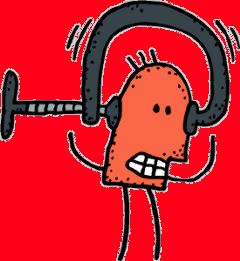 Pathophysiology of TTH
Unknown

 Absence of excessive muscle contraction and 
   muscle ischemia

 Episodic TTH: possible peripheral sensitization 
  
  Chronic TTH: possible central
Treatment options for TTH
Acute  Treatment
 Analgesics (aspirin, paracetamol), NSAIDs, triptans

* MOH

Preventive Treatment
 Amitriptyline  (tricyclic anti-depressant)
Trigeminal Autonomic Cephalalgias (TACs)
Cluster Headache

Paroxysmal Hemicrania*

Short-lasting Unilateral Neuralgiform  Headache Attacks with comjuctival injection and Tearing (SUNCT)


* complete relief by indomethacin
Trigeminal Autonomic Cephalalgias
Duration (min)
4     15                          30                                                        180
Frequency (attacks/day)
0.5 - 8                      > 5                                  3 - 200
Cluster Headache (CH)
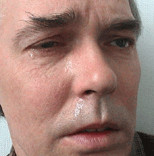 0.5-1% prevalence (Women:Men 1:4.3)

Pain characteristics: 
Excruciating orbital/supraorbital/temporal pain
Unilateral, stabbing-like
Duration: 15 min to 3h

At least one ipsilateral autonomic feature (conjunctival lacrimation, nasal congestion  and/or rhinorrhea, eyelid edema, forehead and facial sweating)

Remission period
TACs Pathophysiology- Hypothalamic mulfunction?
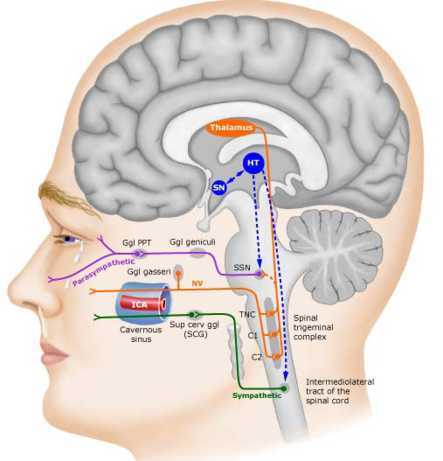 Hypothalamic activation

Effective DBS in posterior hypothalamus
May A. Lancet 2005; 366:847
Treatment options for Cluster Headache
Acute  Treatment
 100% Oxygen inhalation
Sumatriptan injection or nasal spray (5-HT1B/D agonist)

Preventive Treatment
Verapamil (L-type calcium channel blocker)
Ergot alkaloids
Lithium salt (Li+)
Treatment options for Cluster Headache
Surgical treatment?

Medically intractable cases (10-20%)

Deep Brain Stimulation (DBS) 
 Multi-center uncontrolled studies
 Intended site of stimulation: Posterior hypothalamus
 > 60% efficacy 
 Safe
 Need for large, randomized, controlled, and double-blinded trials

Occipital Nerve Stimulation
 Uncontrolled studies
 Good efficacy
 Less invasive than DBS
International Classification of Headache Disorders (ICHD)
International Headache Society, 2nd edition , 2004
What a headache…
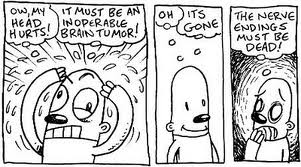